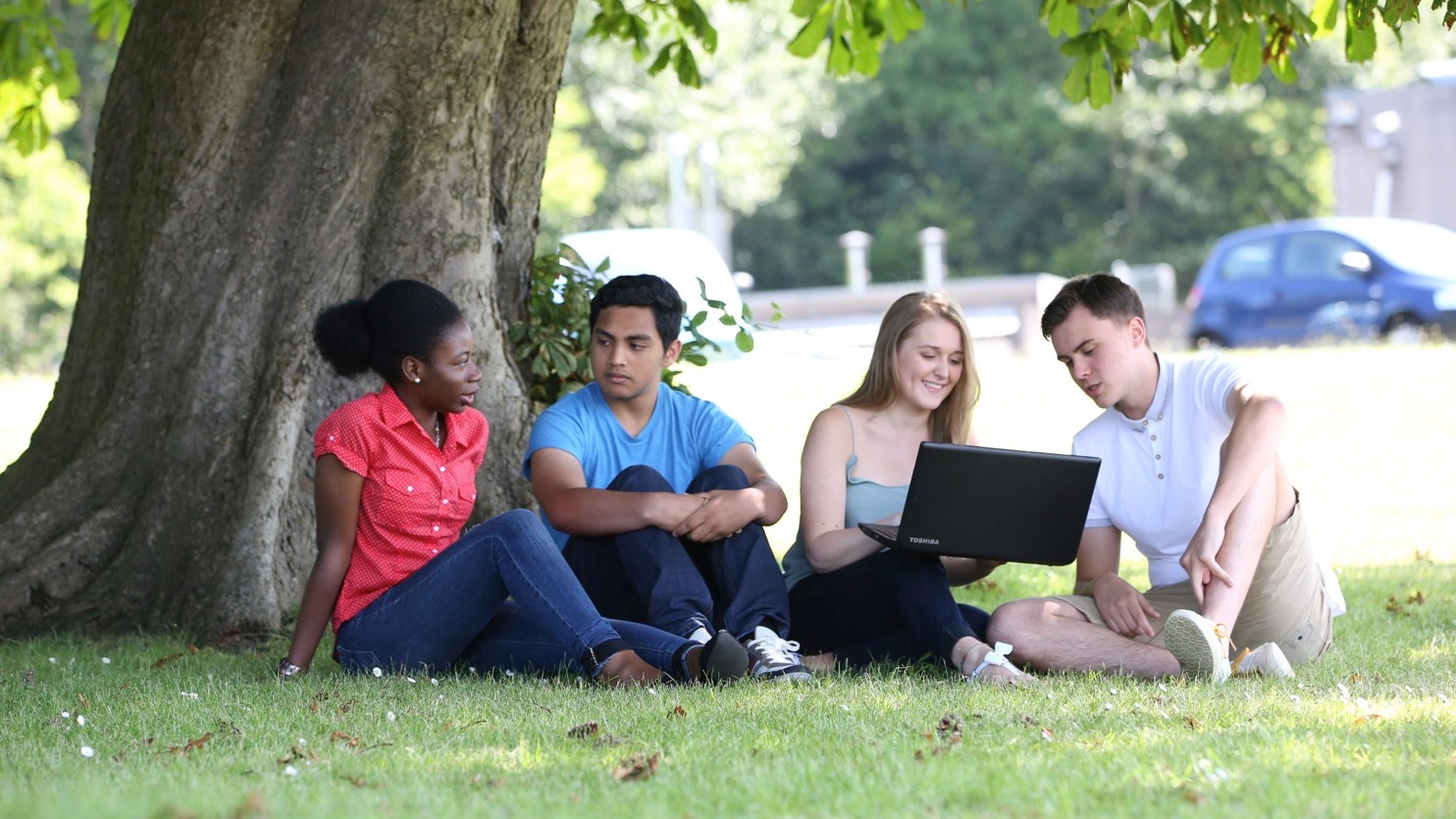 UCAS:
Myth Busting
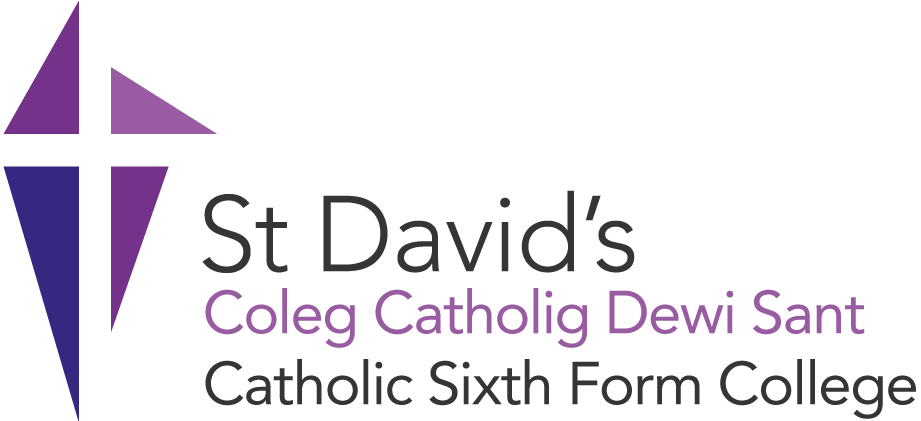 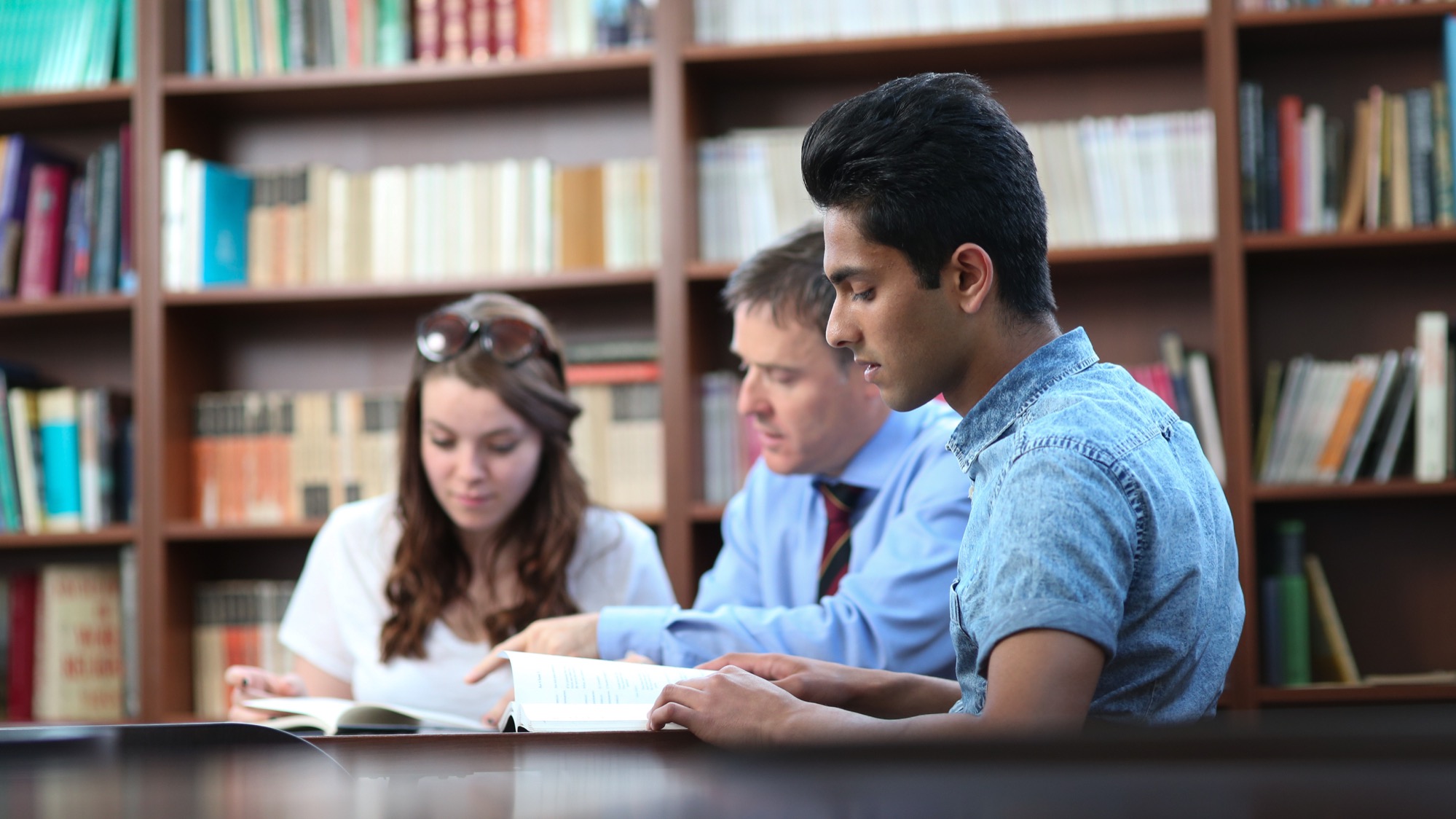 KEY FACT
5 choices costs £26 – pay directly to UCAS using a debit/credit card online 
If you are going to struggle to pay for your application, speak to Student Services/Destinations Department about FCF funding
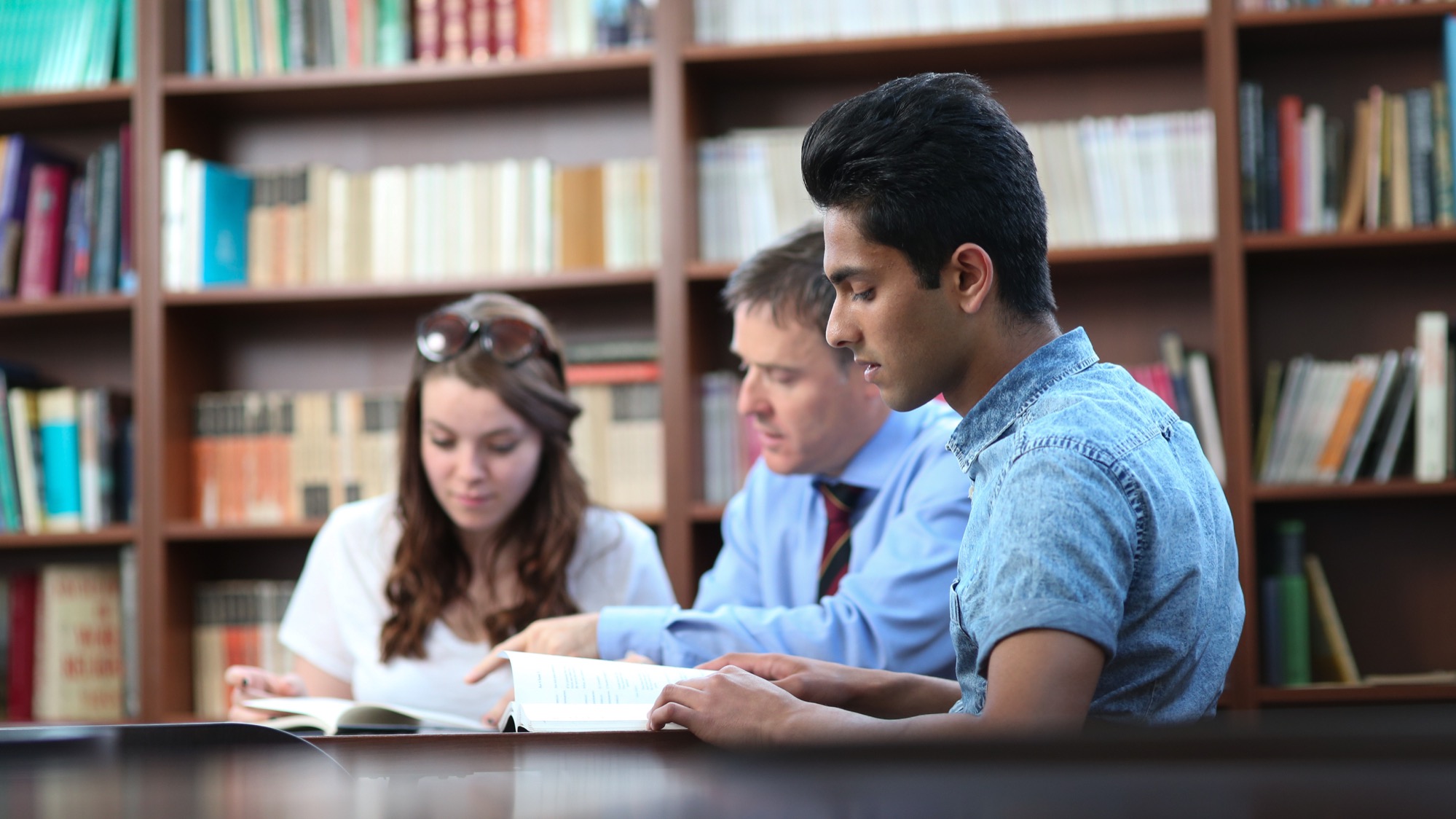 I need to put my UCAS choices in my order of preference on my online application.
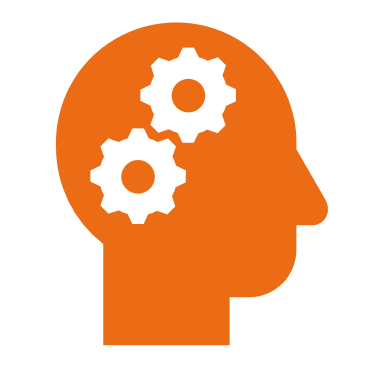 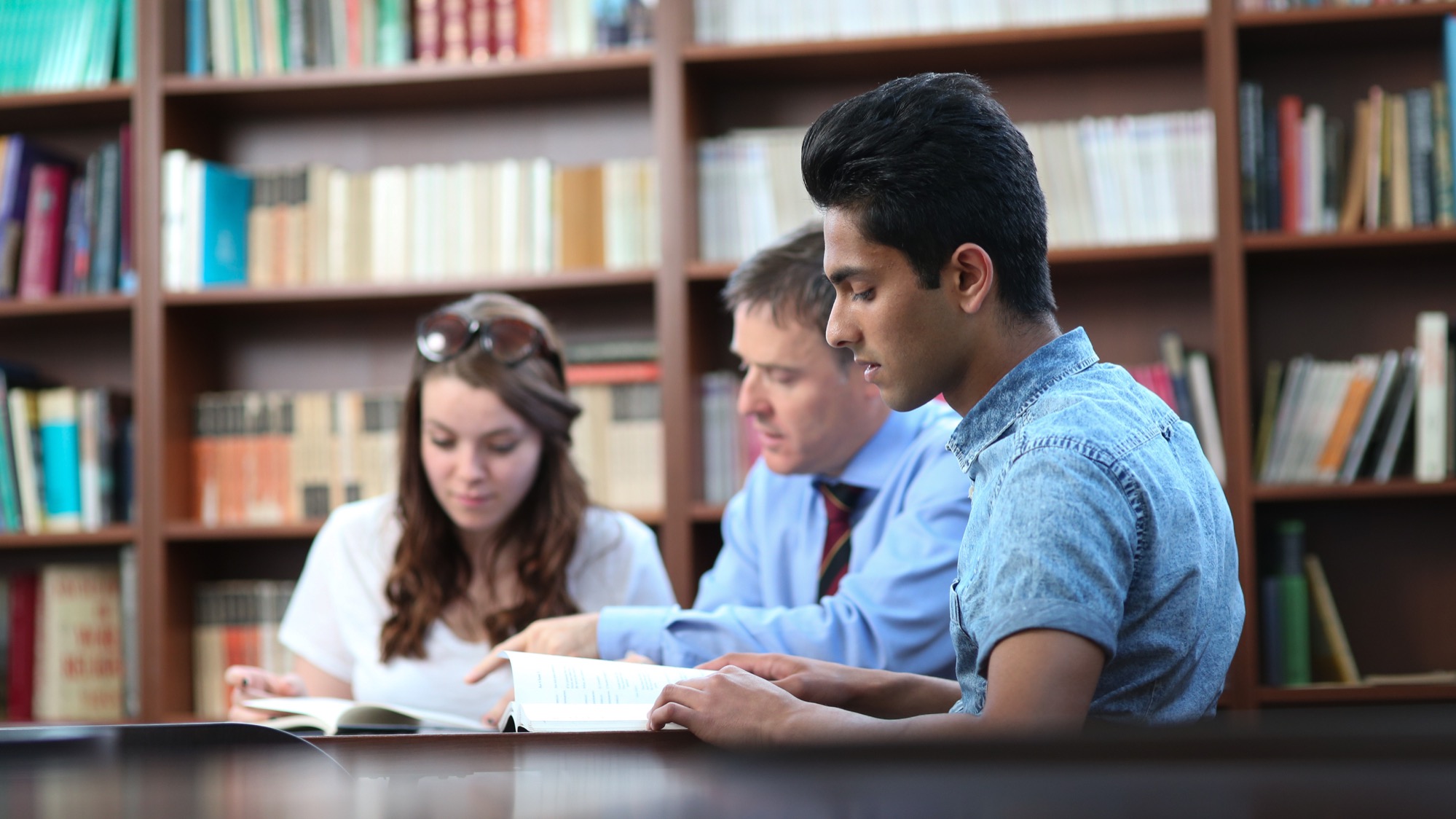 I need to put my UCAS choices in my order of preference on my online application.
UCAS puts your choices into alphabetical order
One university can’t see what other universities you have applied to
You choose your ‘Firm’ (1st choice) and ‘Insurance’ (back-up option) only once you have received responses from all your UCAS choices
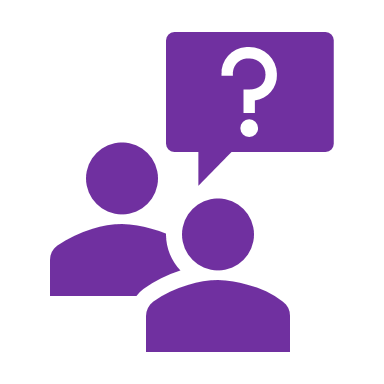 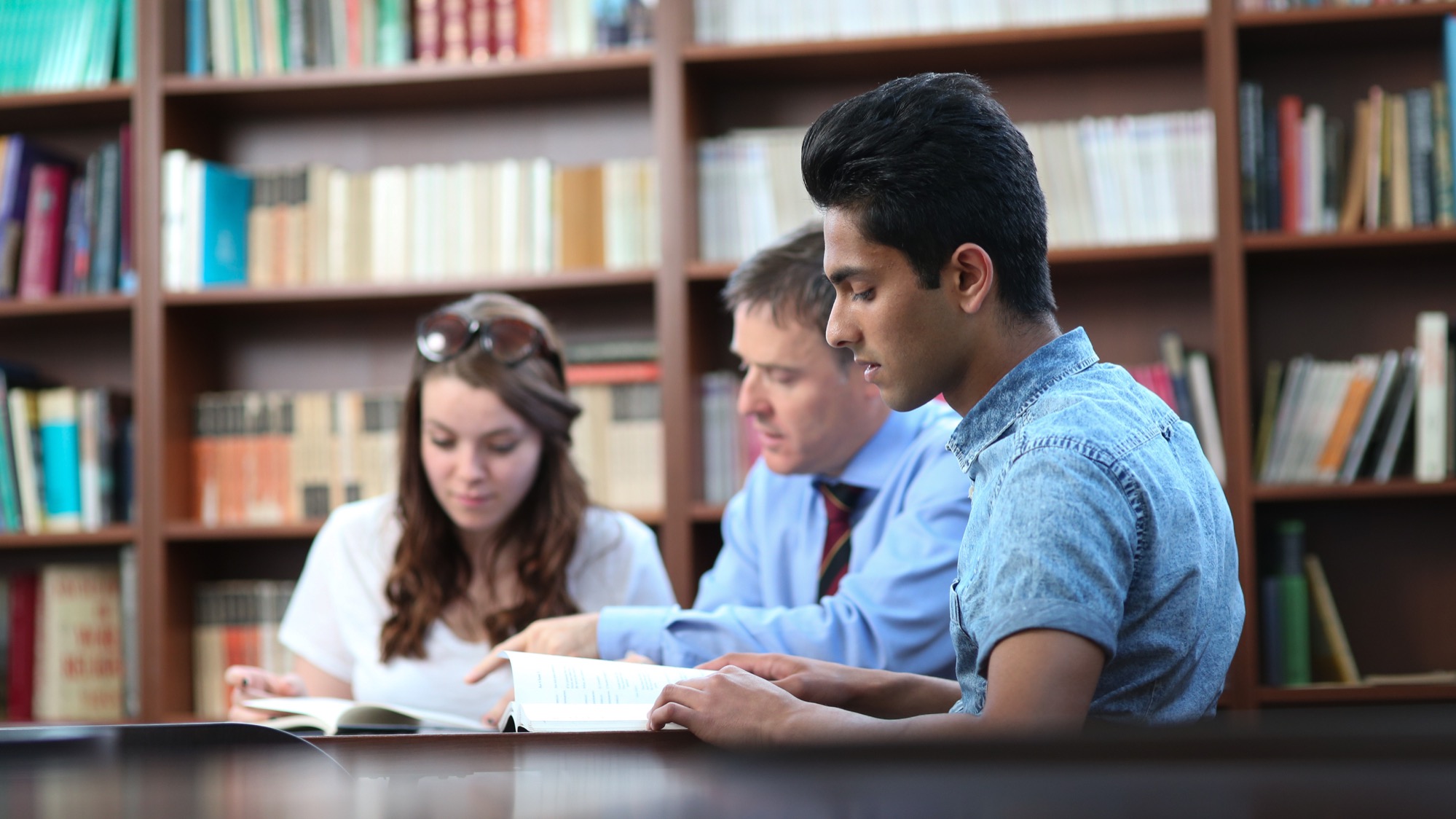 It is sensible for all my UCAS choices to have entry criteria above my predicted grades
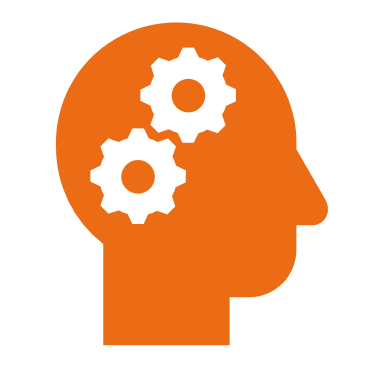 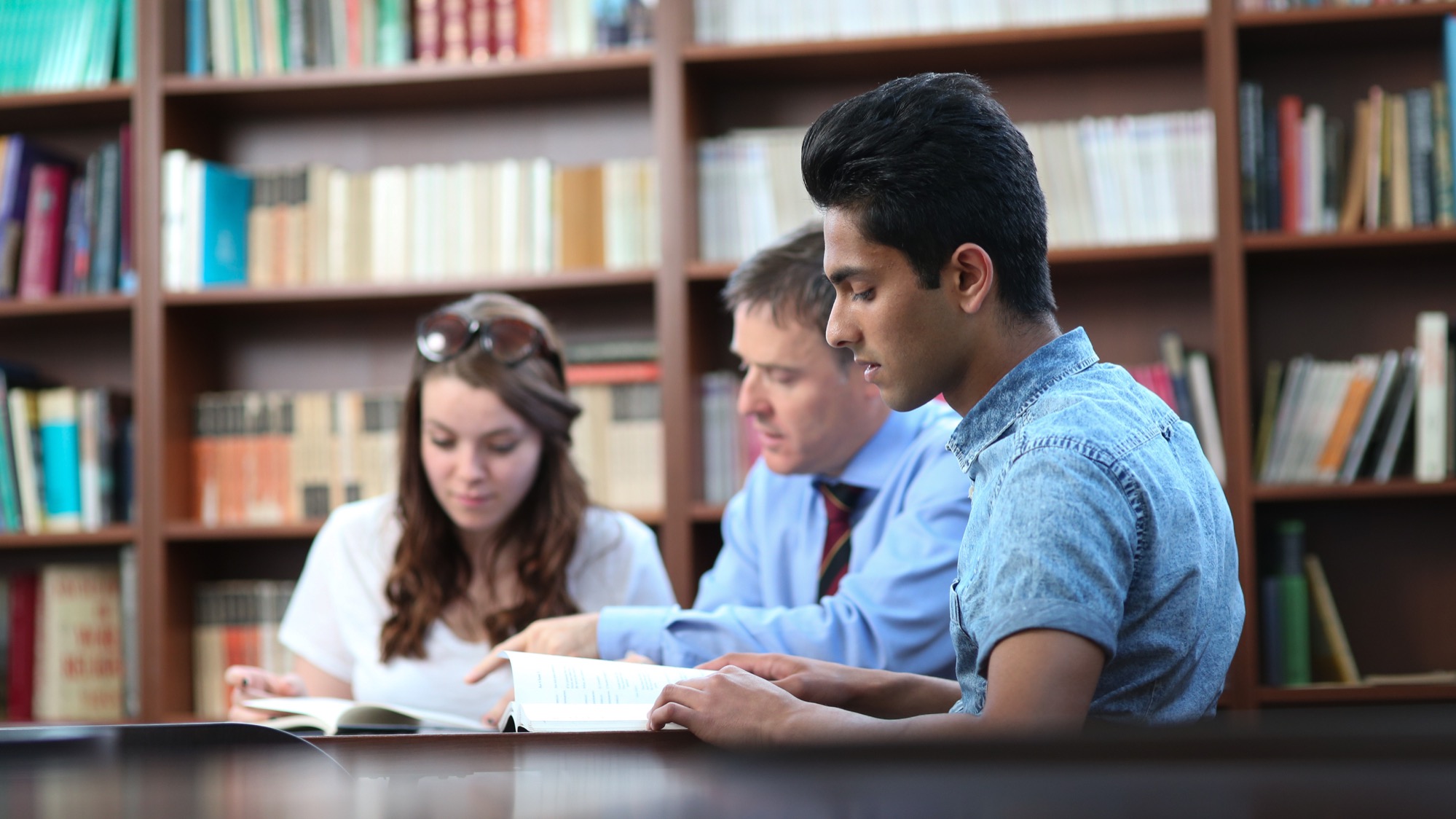 It is sensible for all my UCAS choices to have entry criteria above my predicted grades
You should only have one that is ‘aspirational’
3 of your choices should meet your predicted grades
One with criteria below your predicted grades - this makes sure you have a secure back up choice
This means you are giving yourself the best chance of going to university next year! Discuss predicted grades with your teachers but, ultimately, trust their judgement!
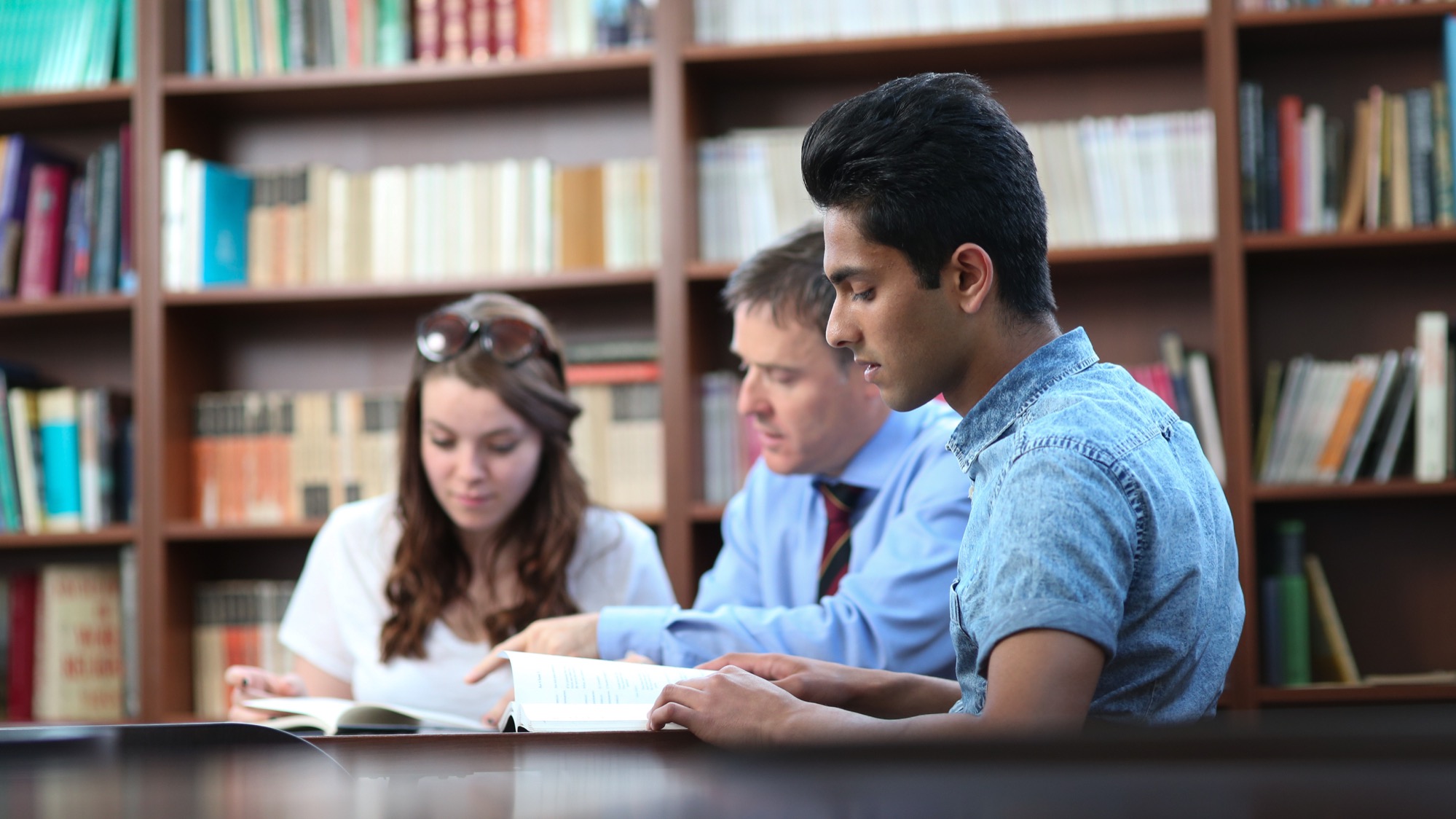 Once my Personal Statement has reached the 4000-character count, I am done!
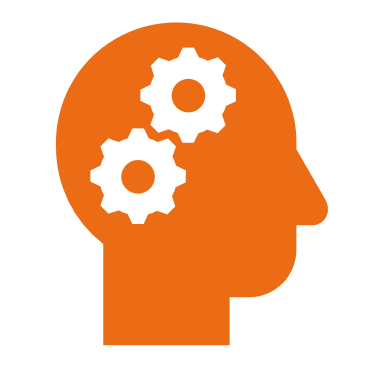 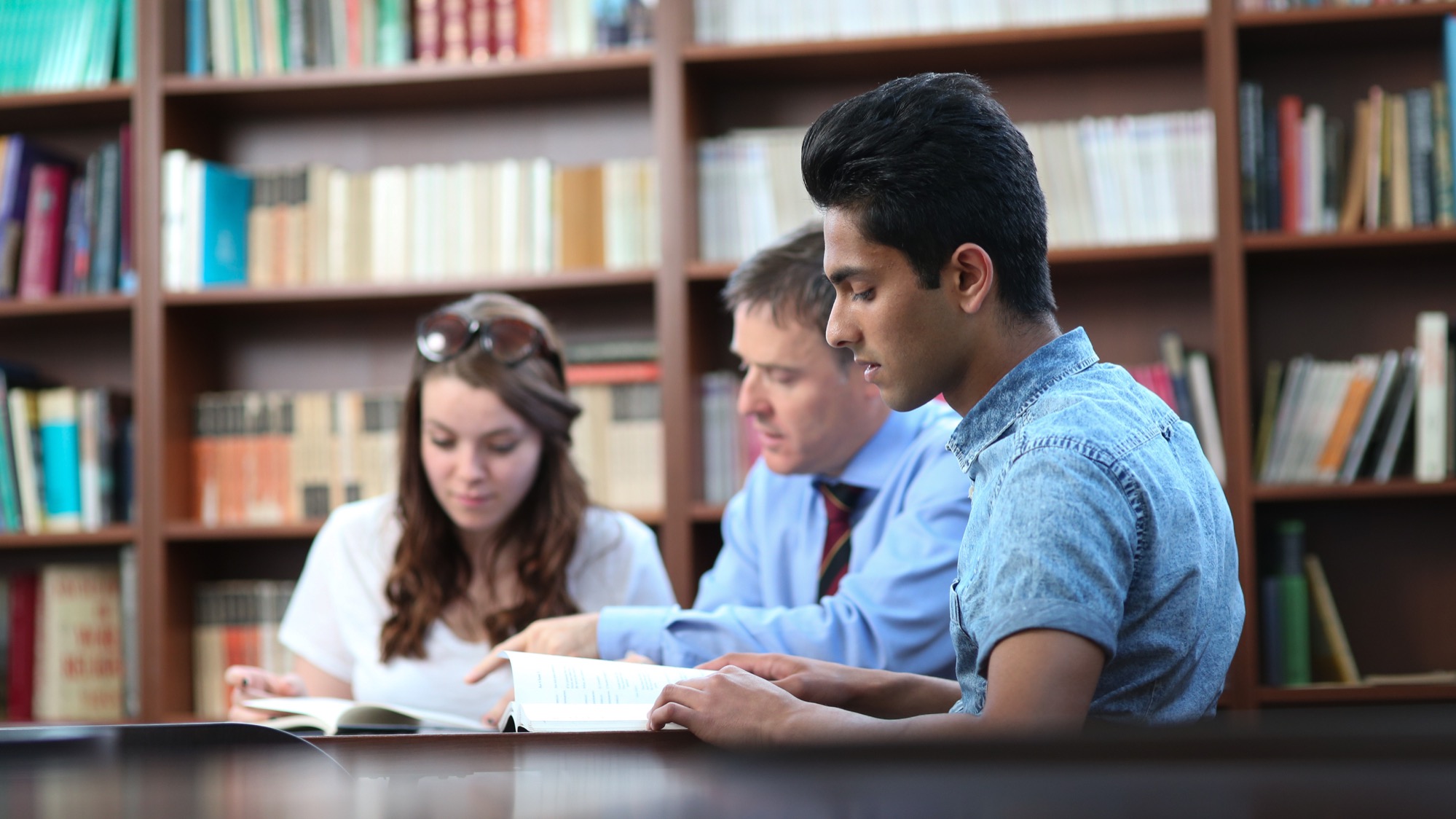 Once my Personal Statement has reached the 4000-character count, I am done!
You must think ‘quality not quantity’
Use your character count wisely by redrafting your statement many times, using advice from staff
Most people end up going over the 4000-character limit in their drafts and then cutting it down just before they upload it to UCAS
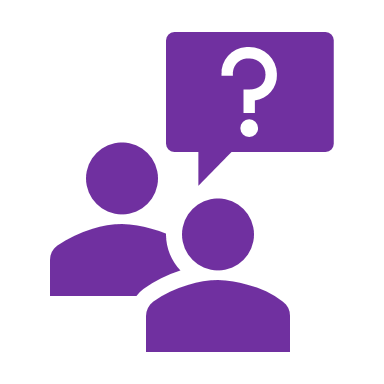 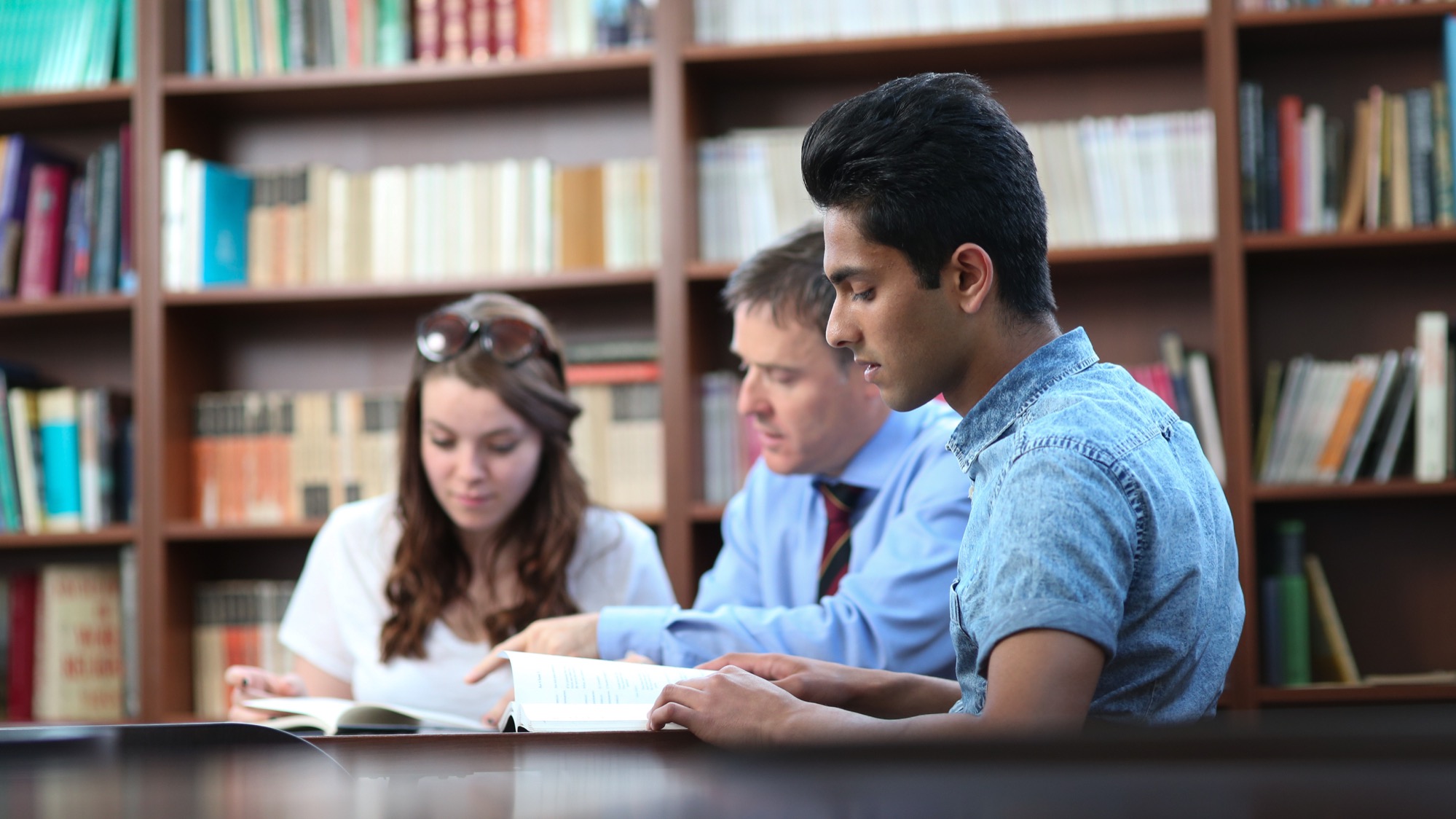 I didn’t do too well in a GCSE/AS Level … I won’t include it in my UCAS form as the universities won’t find out.
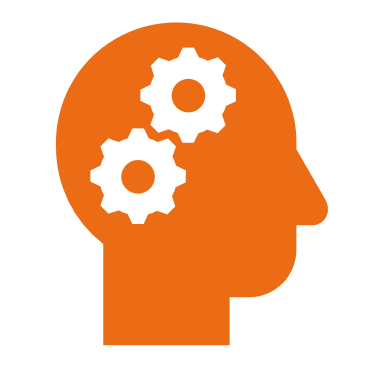 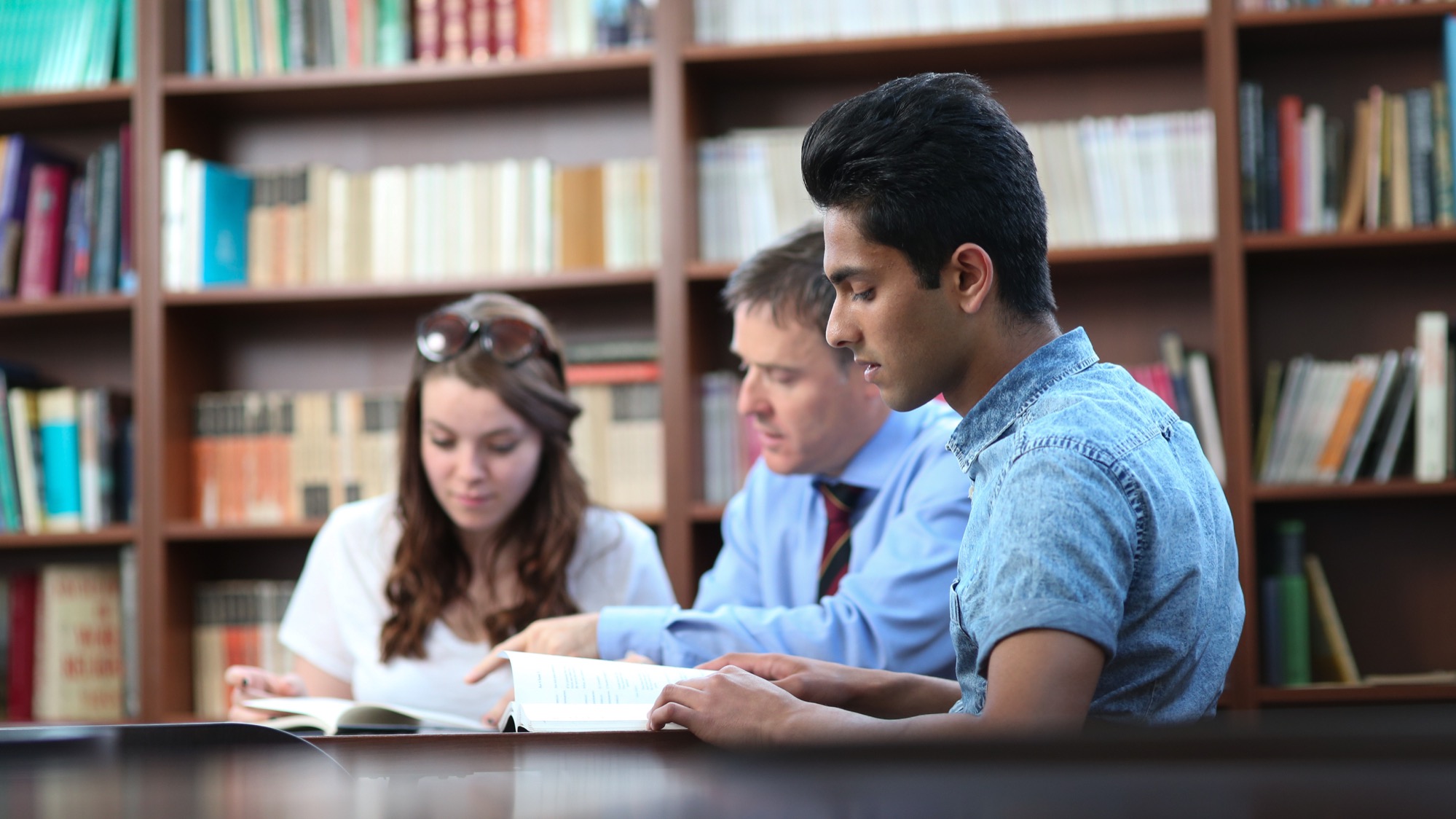 I didn’t do too well in an exam… I won’t include it in my UCAS form.
Universities can access your ‘Unique Learner Record’ – this holds details of your full academic history
You MUST declare ALL exam results, even if you are disappointed with them or you sat them at other institutions/re-sat them at St David’s
If you don’t your universities will think you are being dishonest – this will count against you.
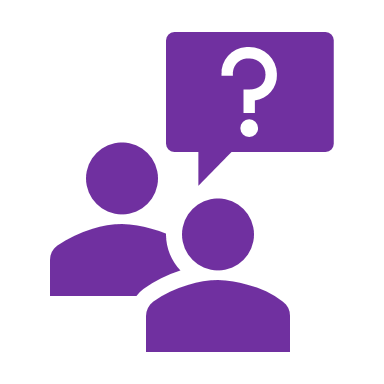 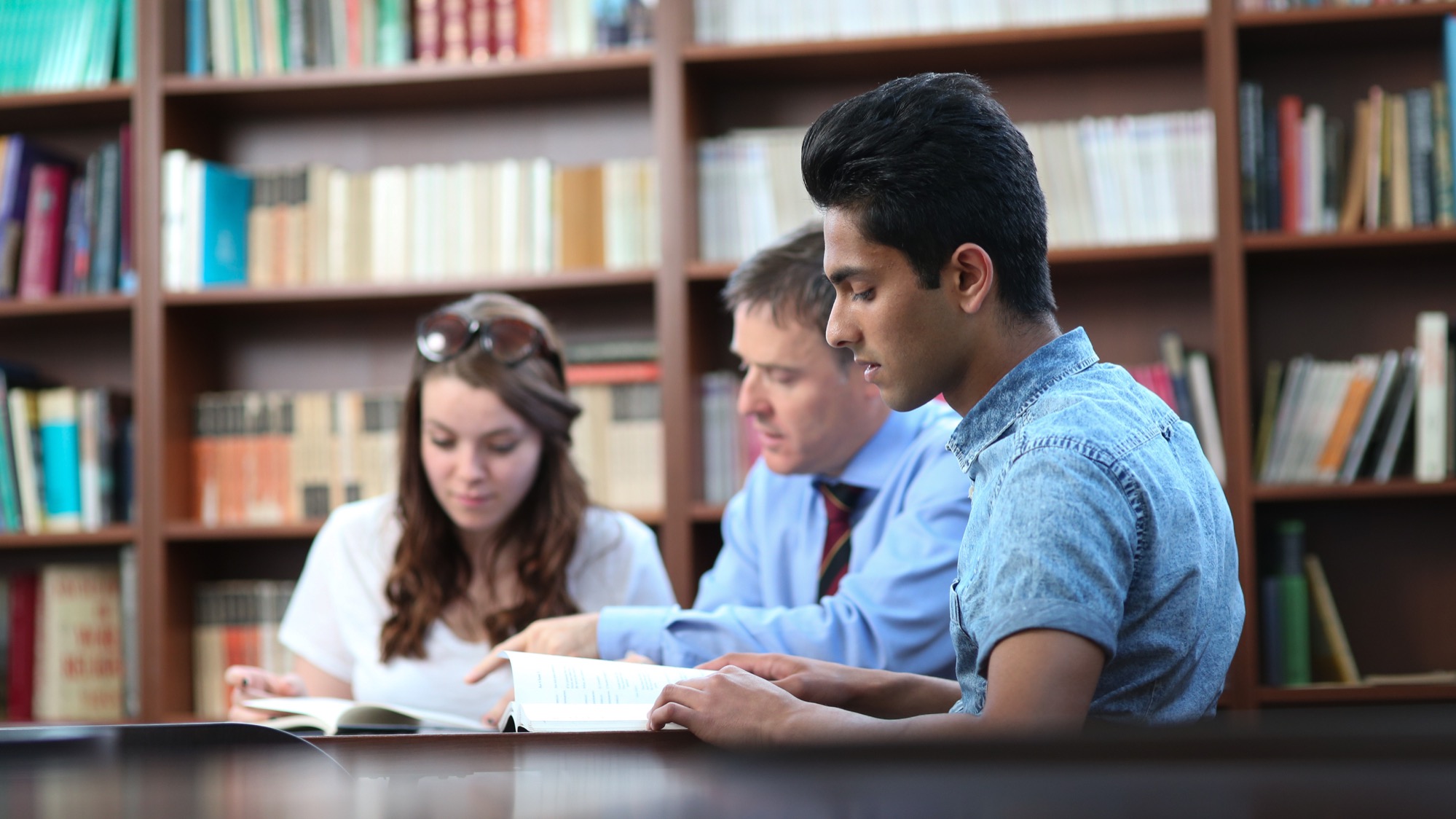 I didn’t actually sit my examinations so I don’t need to declare my AS Levels.
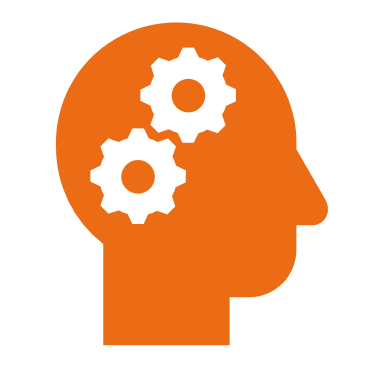 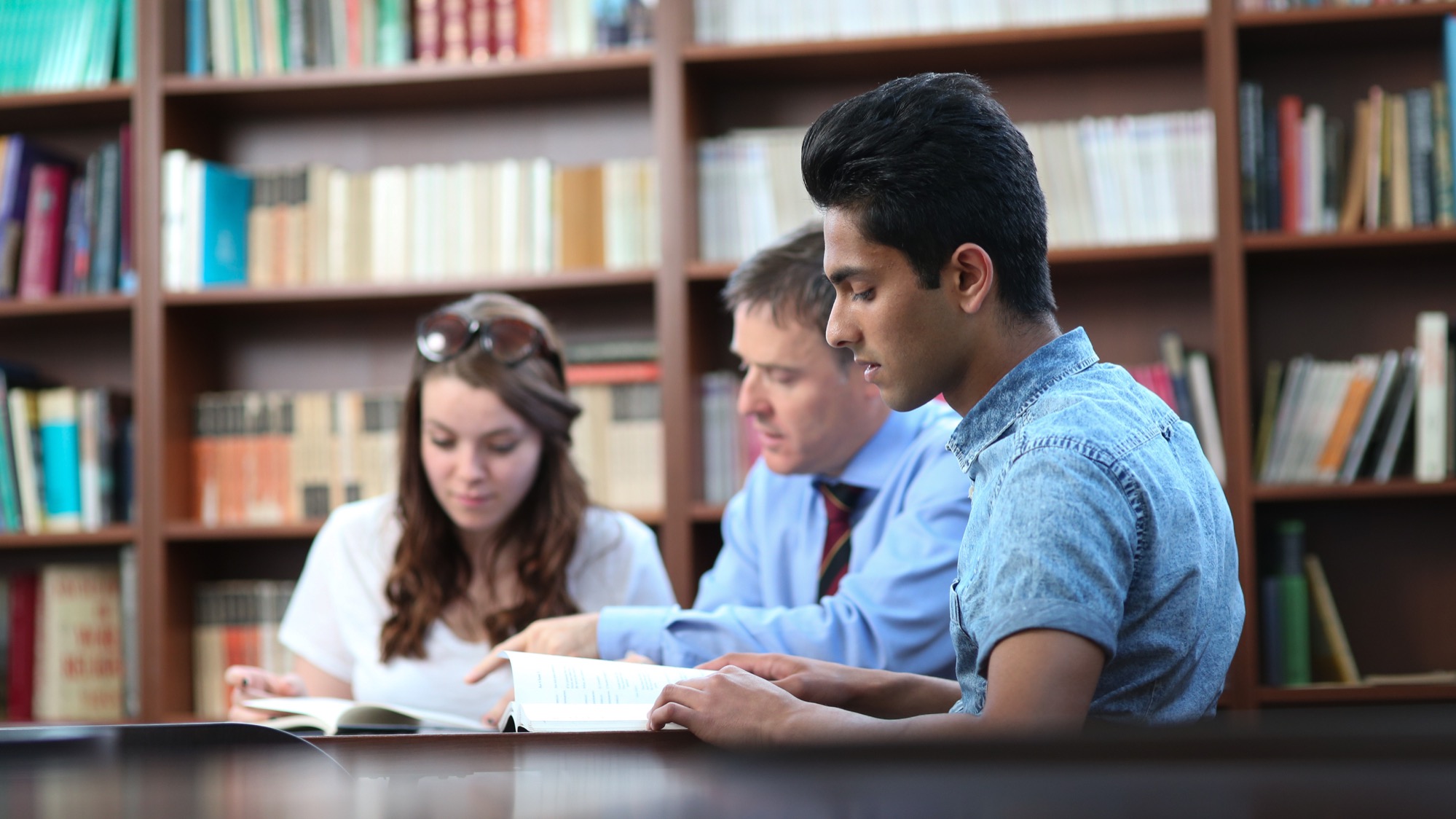 I didn’t actually sit my examinations so I don’t need to declare my AS Levels.
You MUST declare ALL exam results, including those you were awarded Centre Assessed Grades for, even if you are disappointed with them

If you don’t your universities will think you are being dishonest – this will count against you.
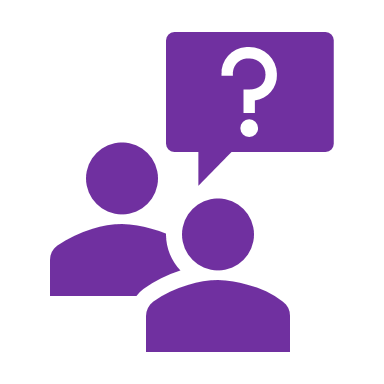 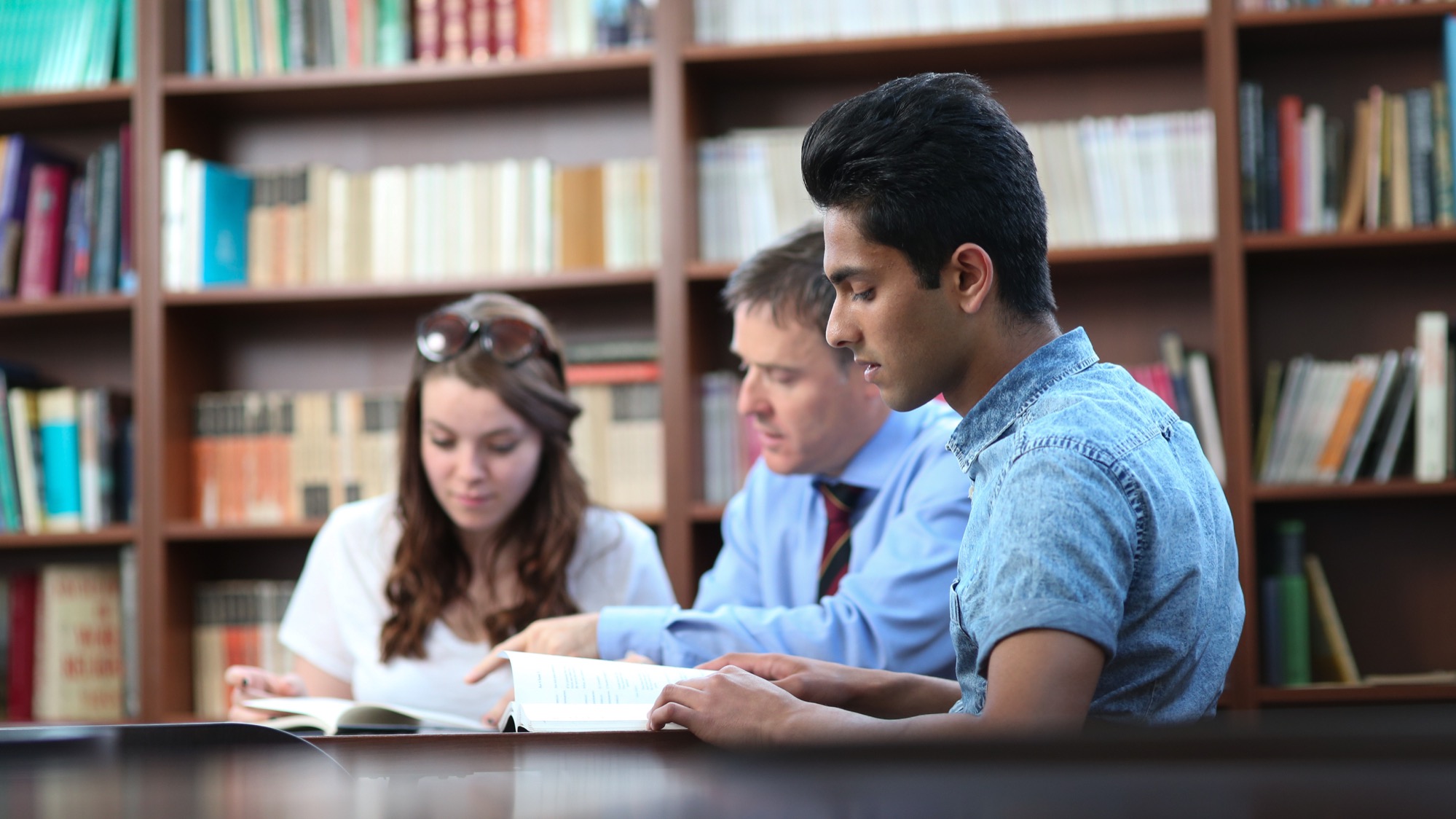 I can submit my UCAS application at any time before January 15th
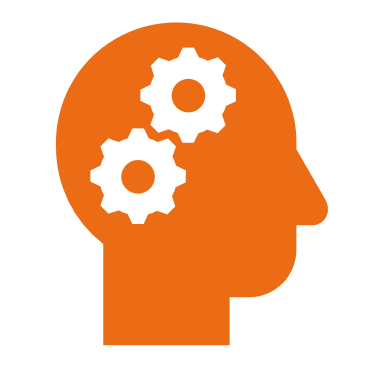 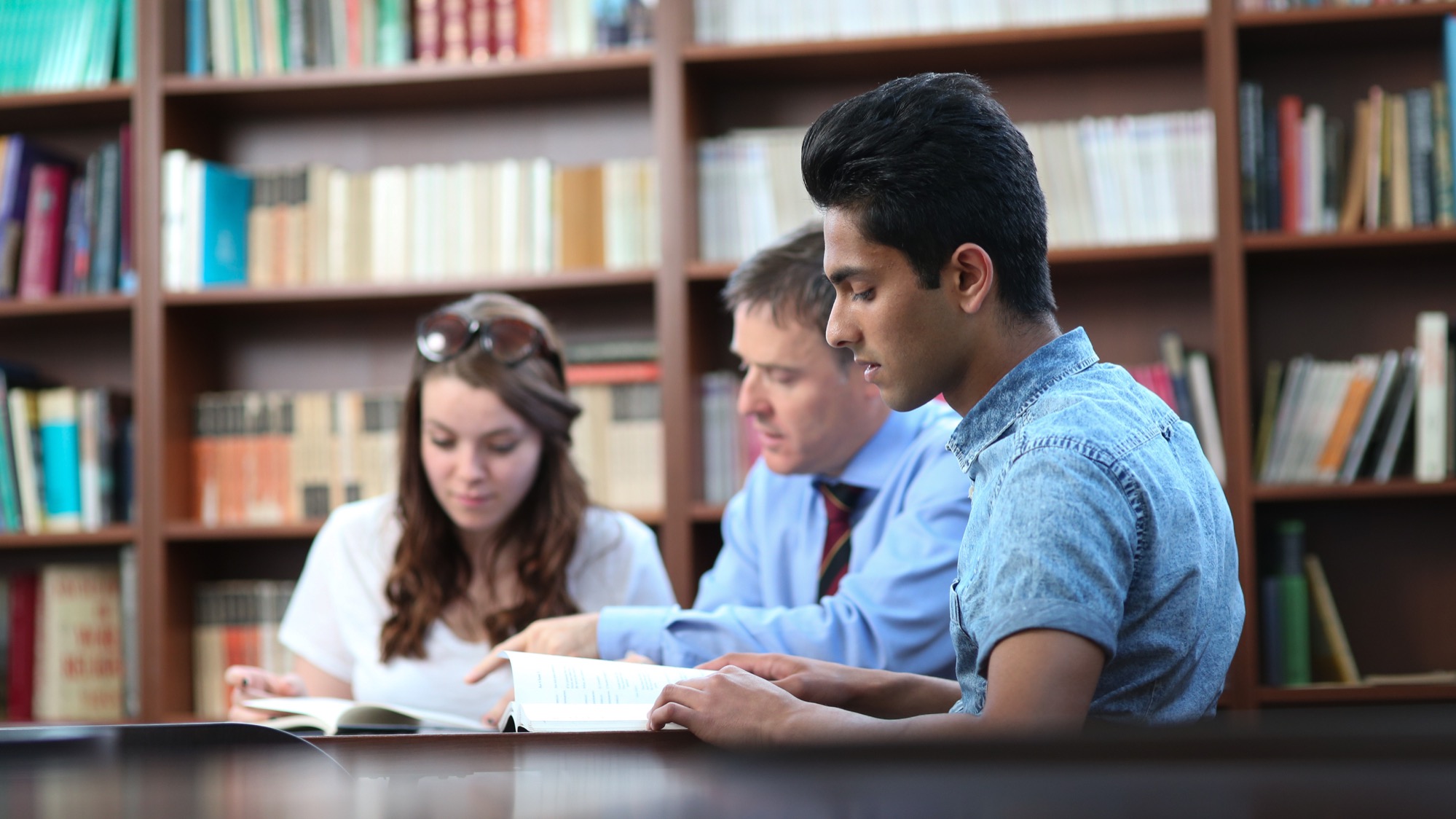 I can submit my UCAS application at any time before January 15th
The College processes on average 450 UCAS applications each year… so, if you do not submit a COMPLETE UCAS application by Friday 20th November, the Destinations Dept. can’t guarantee it will be sent to your universities in time!
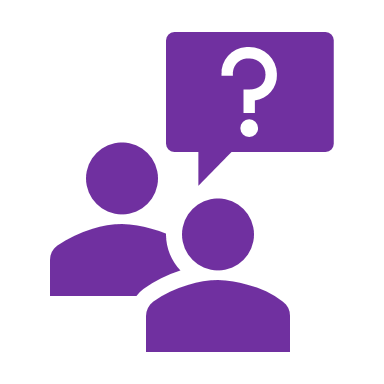 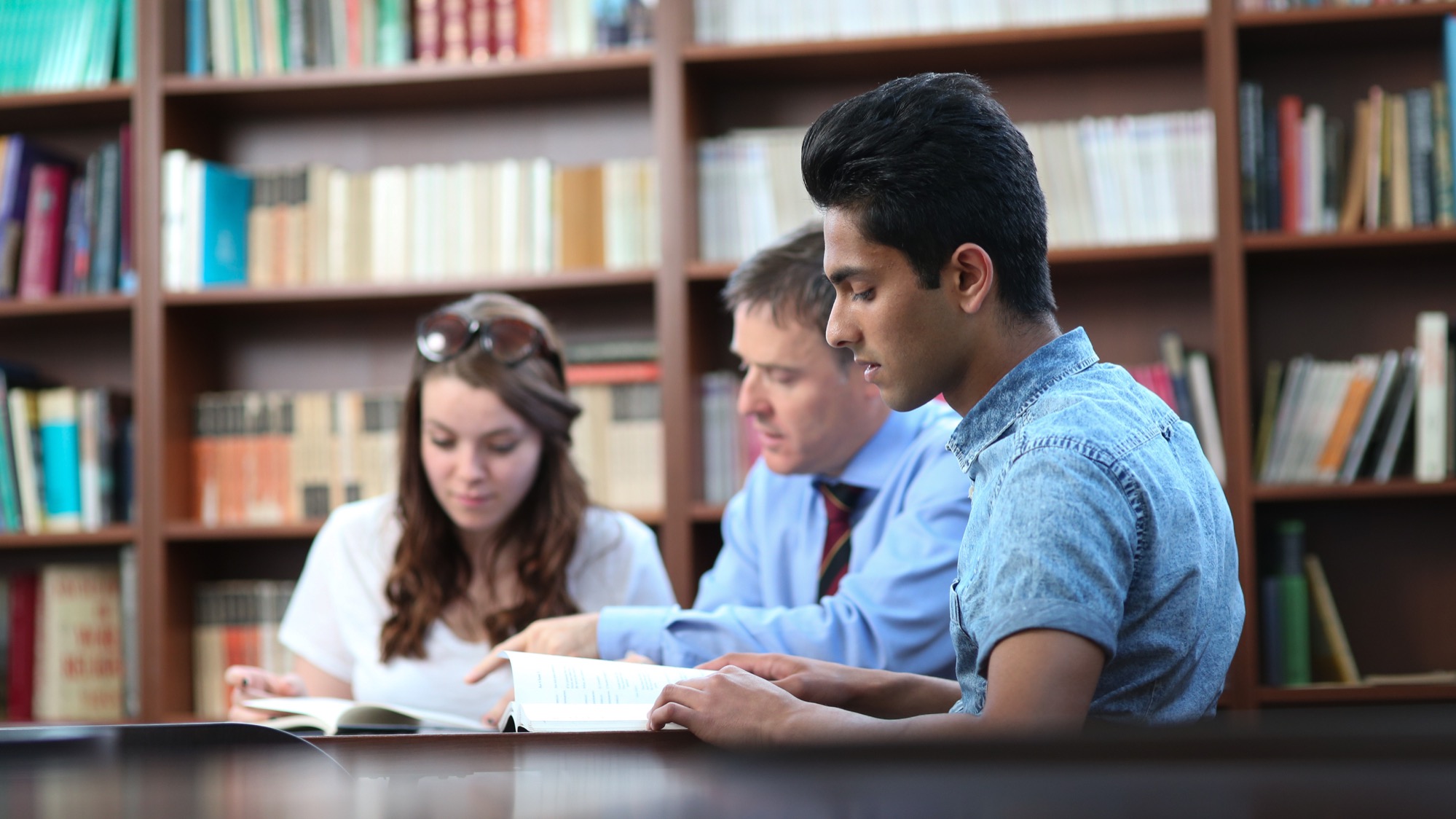 Once I have paid and sent my UCAS application, I am done!
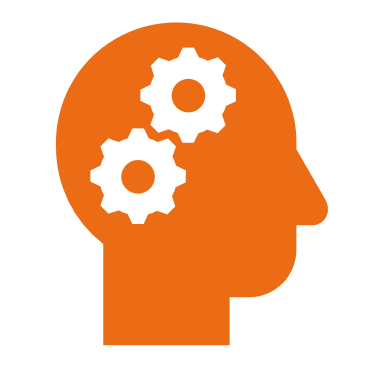 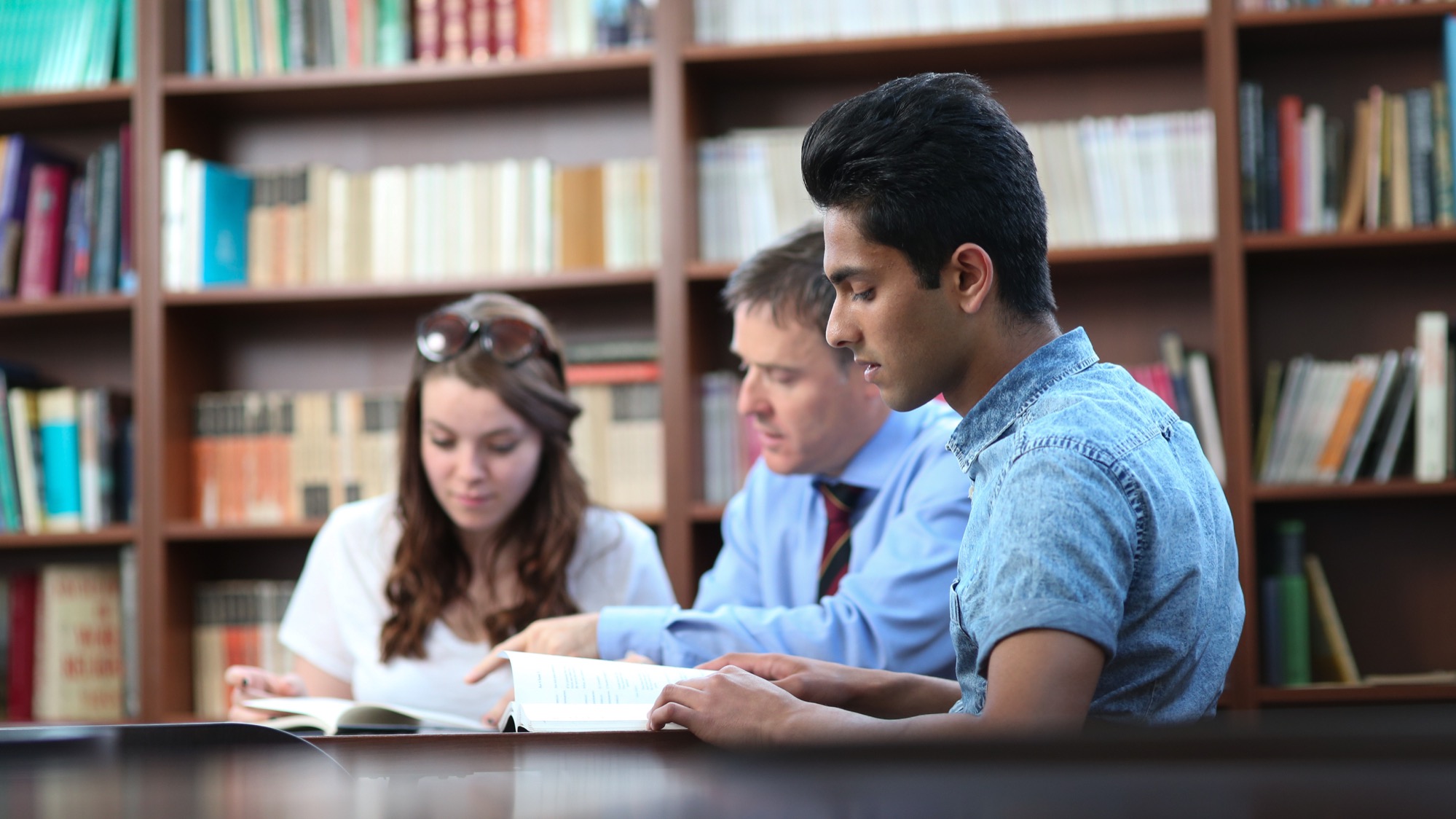 Once I have paid and sent my UCAS application, I am done!
You must complete an Online UCAS Submission Form and send clear photos/copies of your GCSE certificates/results slip to UCAS@stdavidscollege.ac.uk and your Mentor.

You must check with your Mentor that your form is accurate!
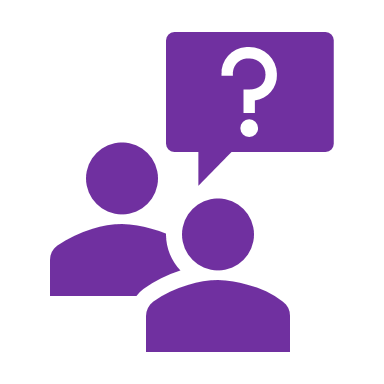 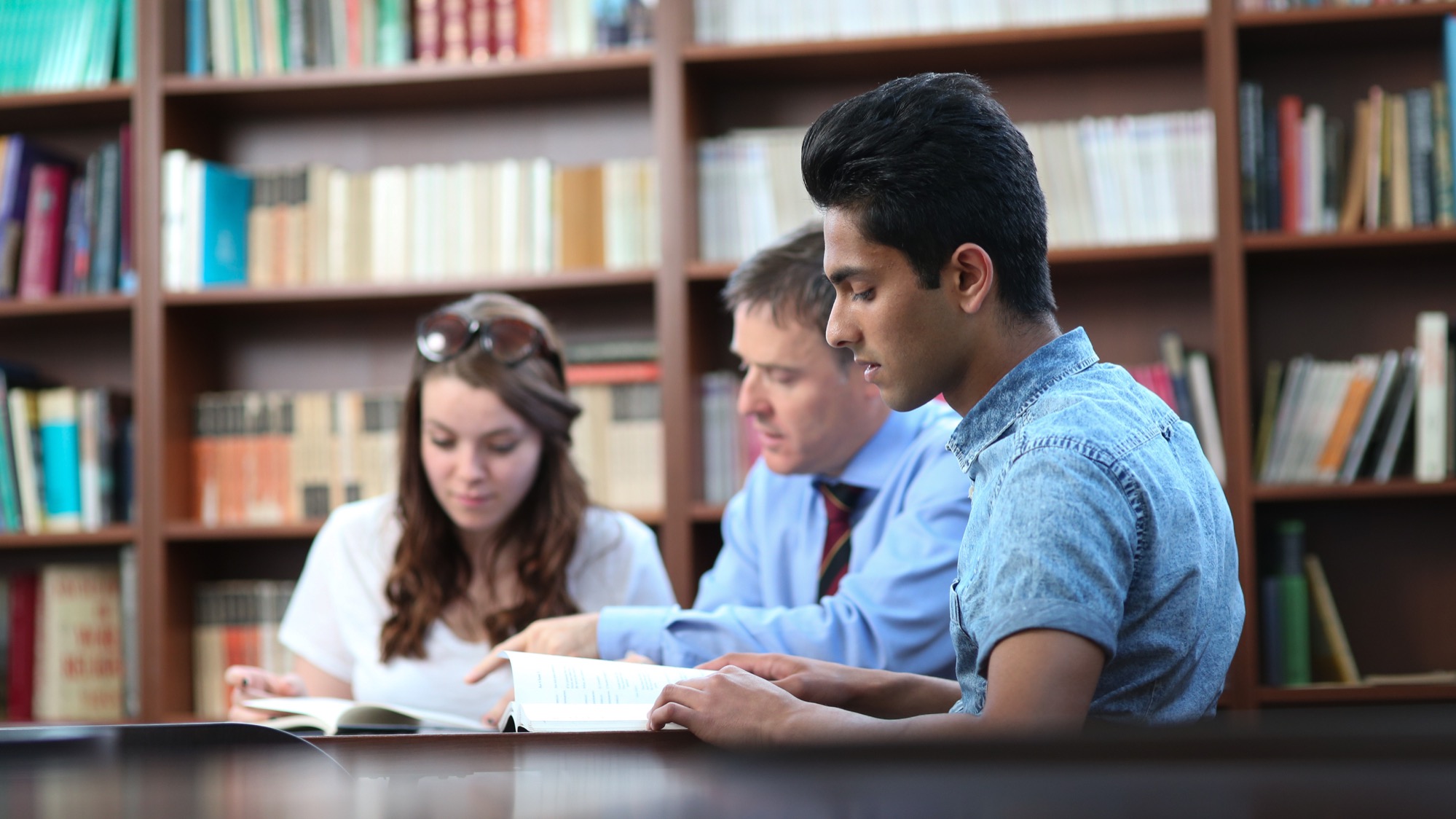 Once I have completed my UCAS Submission Form, my UCAS application will go straight off to the universities.
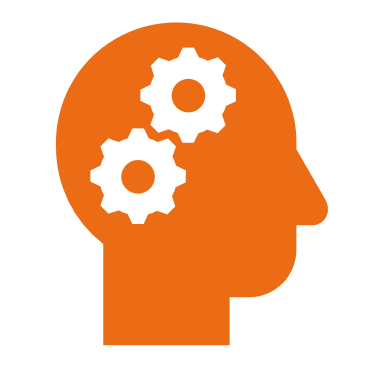 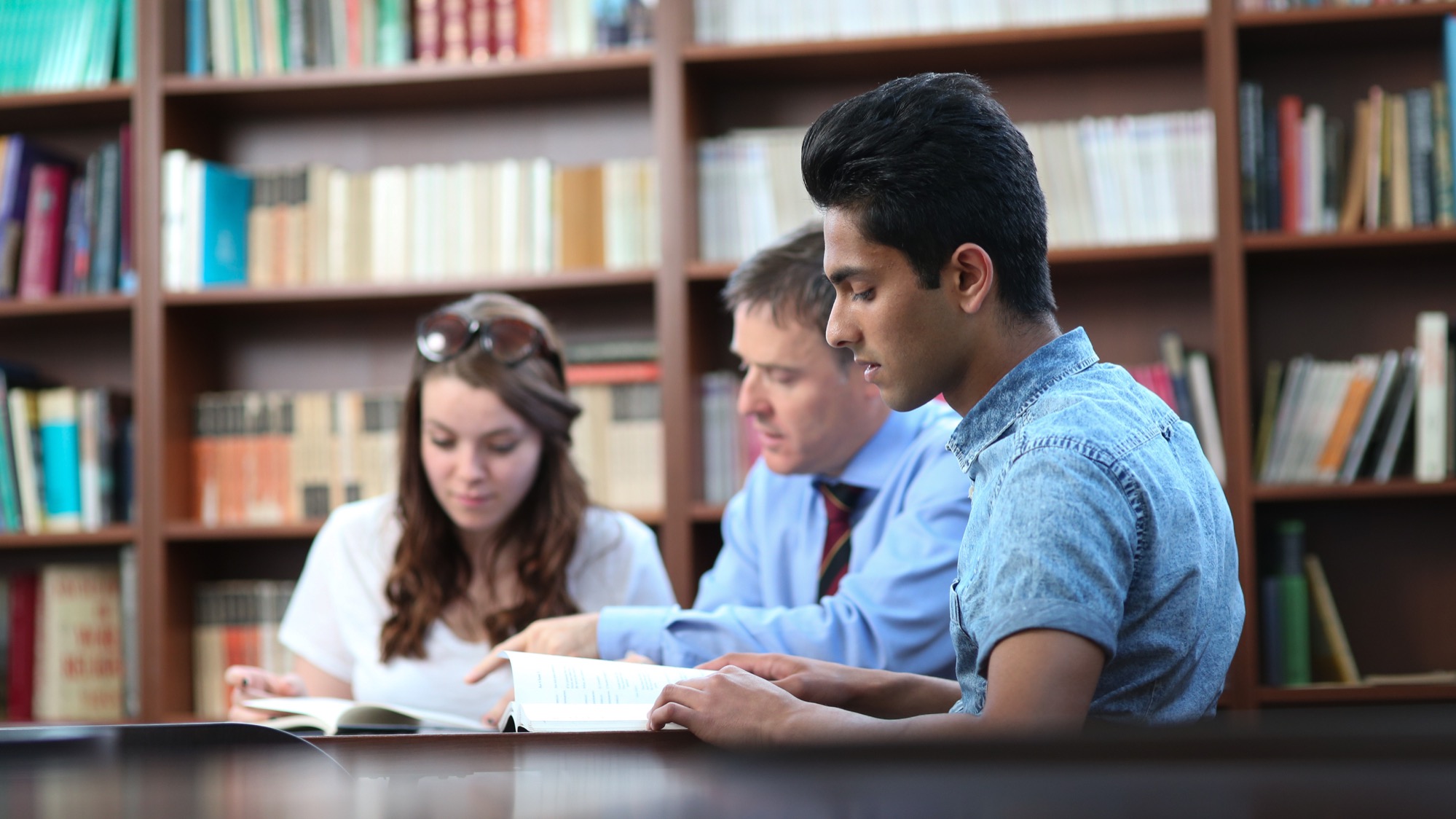 Once I have handed in my UCAS Submission Form, my UCAS will go straight off to unis.
Your Progression Mentor will check your form and add your reference
The Destinations Dept. check the UCAS forms in the order they are submitted and officially send them off
This can take a few weeks – forms are processed as efficiently as possible. Be patient!
Hand your form in ASAP to beat the queues!
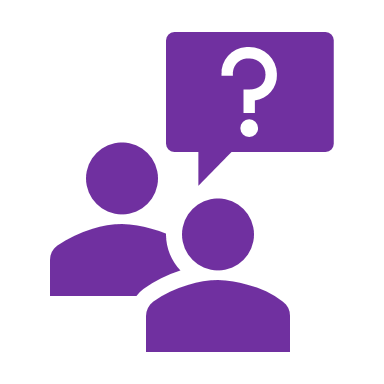 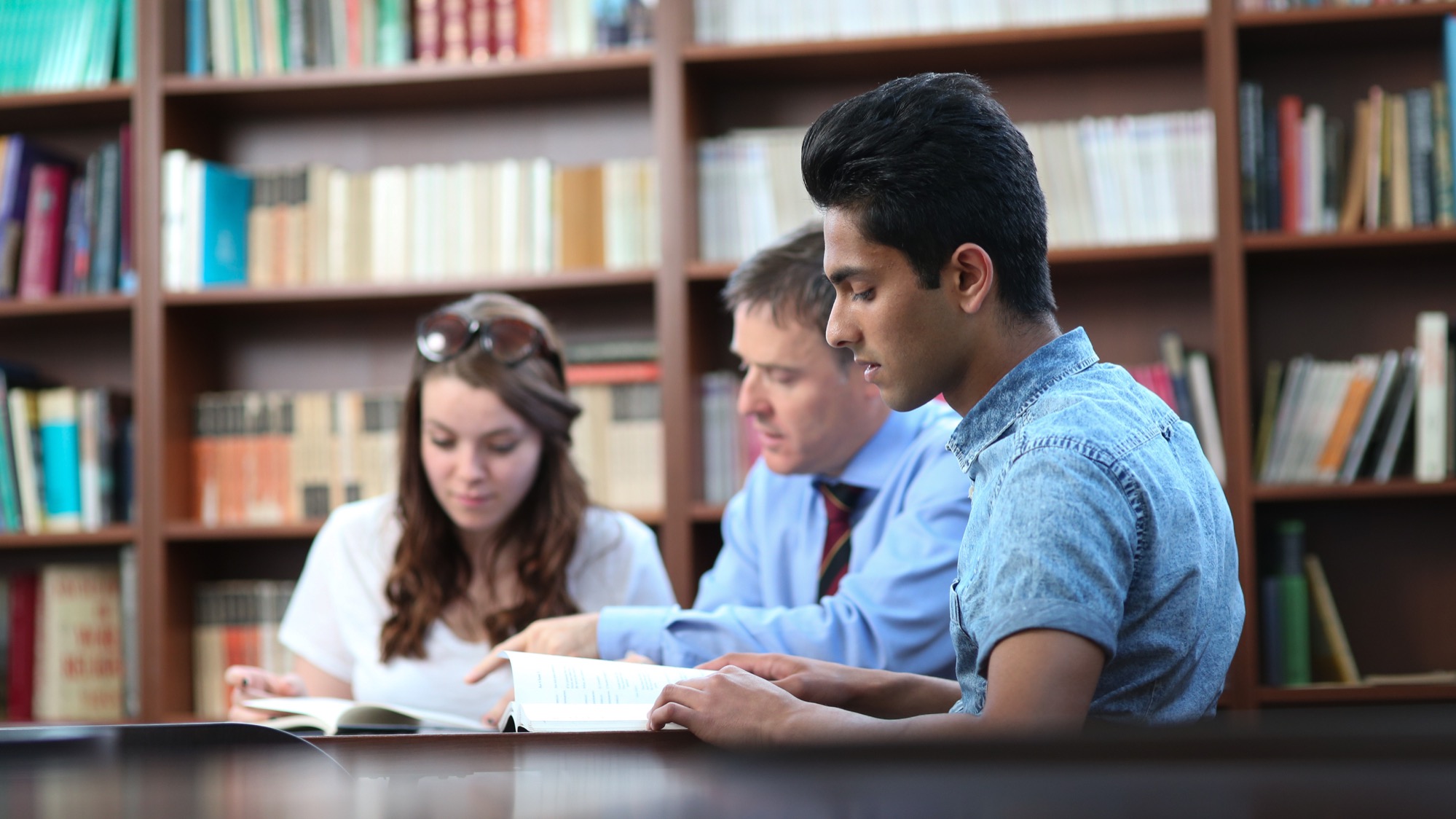 Do you have any UCAS or Progression-related questions?
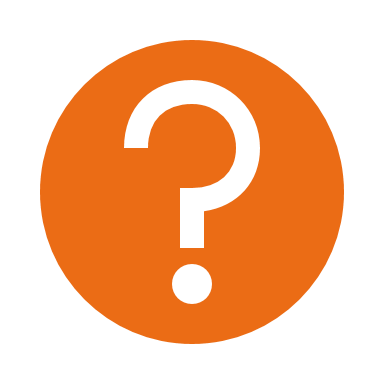 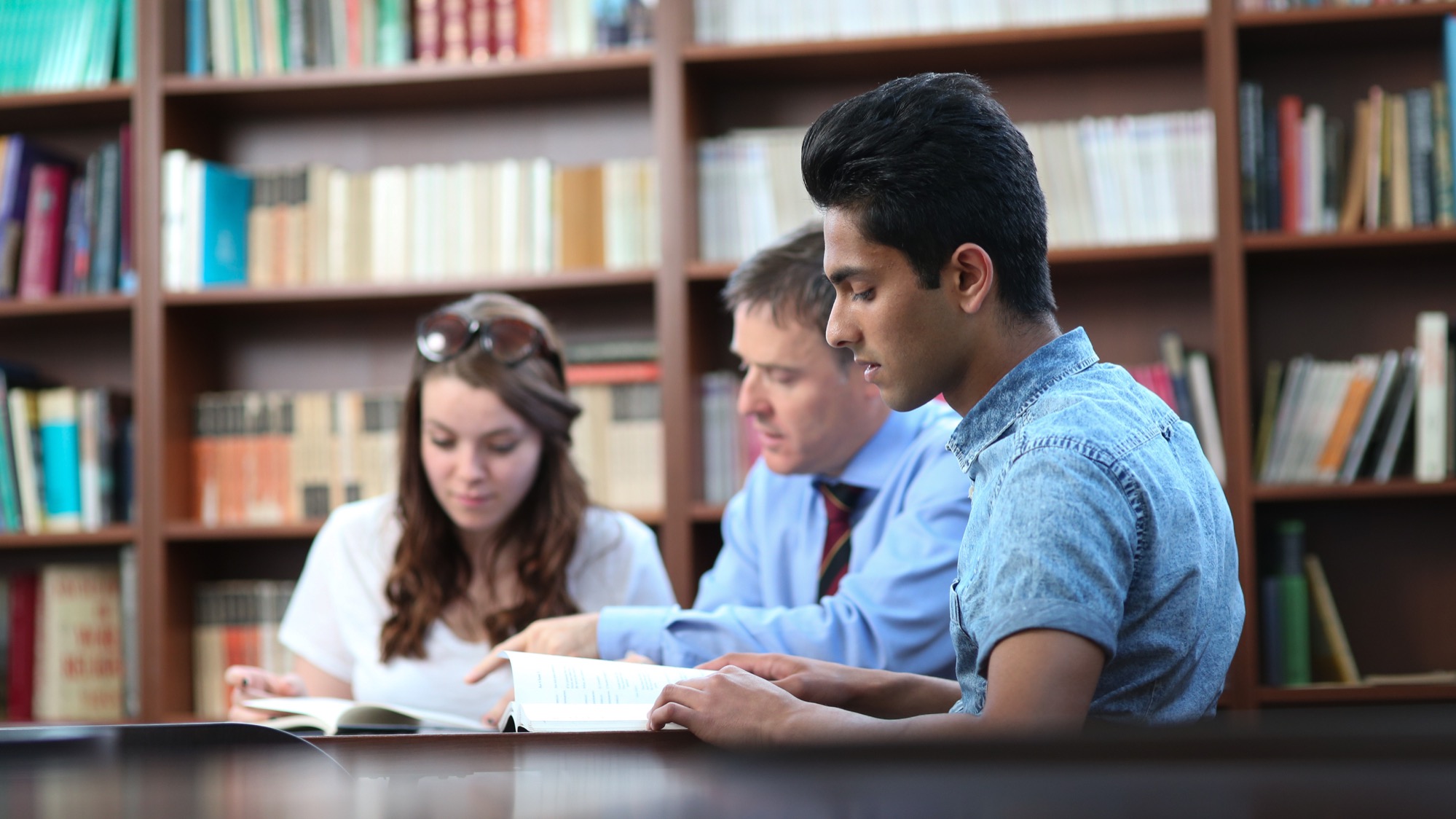 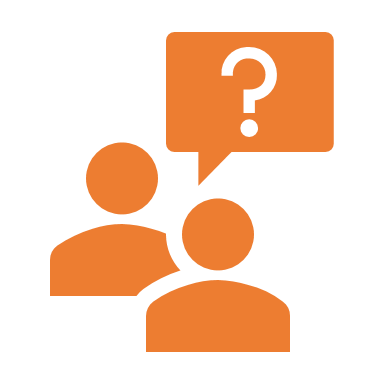 DON’T FORGET
See the Destinations Department for help!

Office - top floor of the LRC (right hand side)
Destinations@stdavidscollege.ac.uk